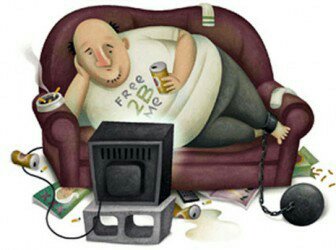 Sedentary Lifestyle:
A Silent Killer
What is a Sedentary Lifestyle?
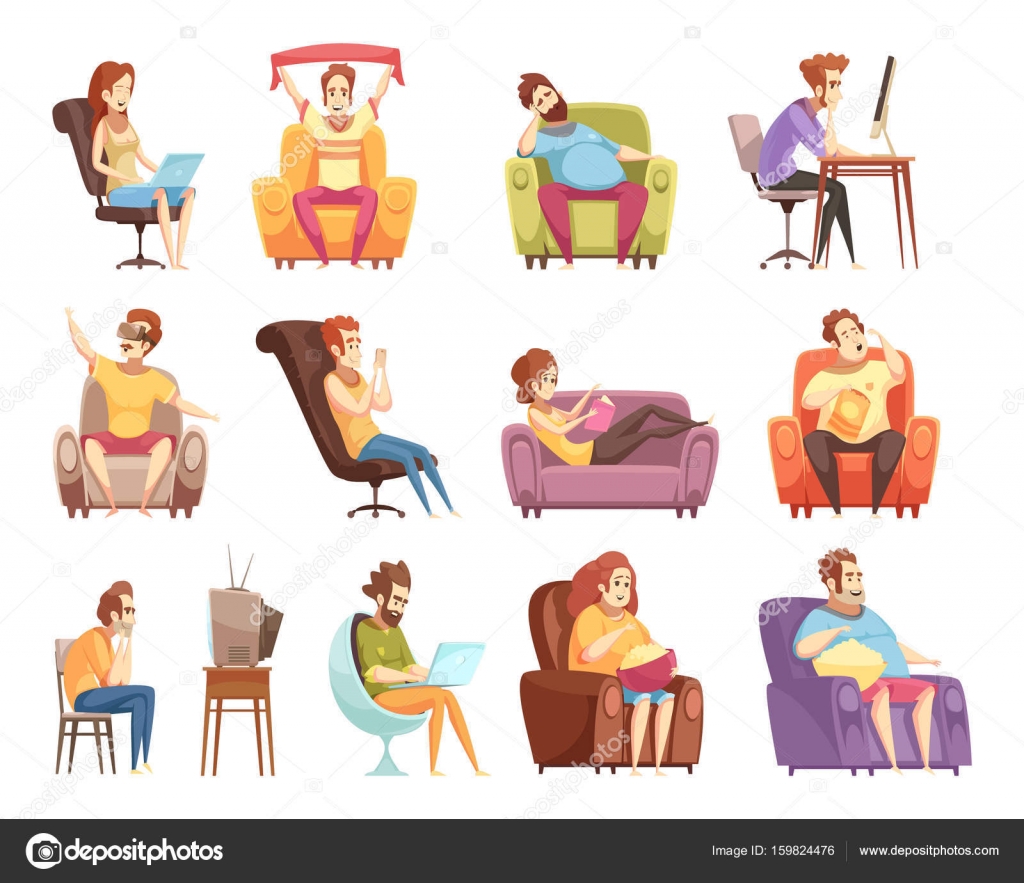 It is a lifestyle that includes little or no physical activity.
Sedentary person is commonly known as a “couch potato”
Sitting Disease Facts
On average, Americans sit 11 hours a day.
300,000 deaths occur annually due to inactivity and poor dietary choices in the U.S. alone. 
20% of all deaths of people 35 and older are attributed to a lack of physical activity. 
6.5% of Americans meet the minimum physical guidelines requirements for work.
Reasons for Sedentary Lifestyle
Sedentary due to:
Increased use of technologies
Cellphones, television, laptop/iPad etc. 
Increased use of automobiles
Clerical jobs
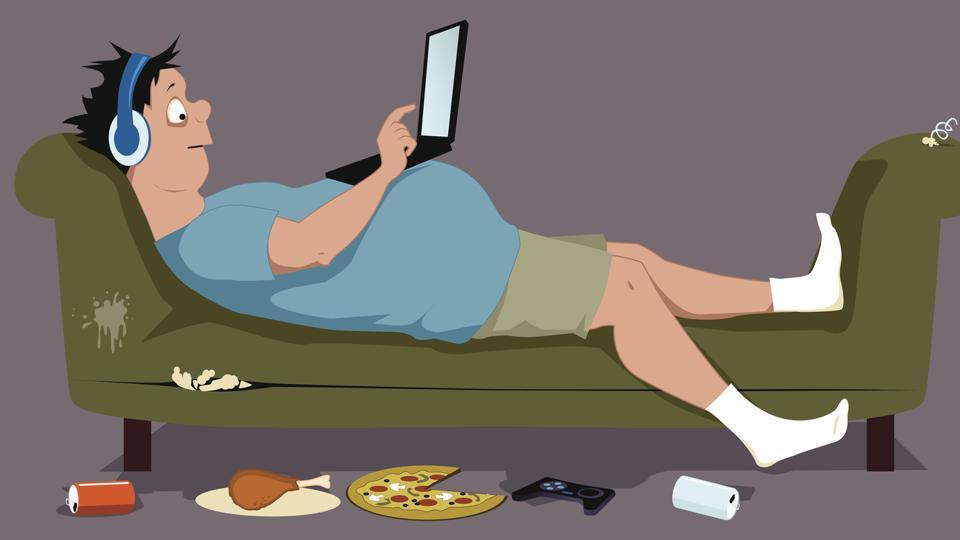 Effects of a Sedentary Lifestyle
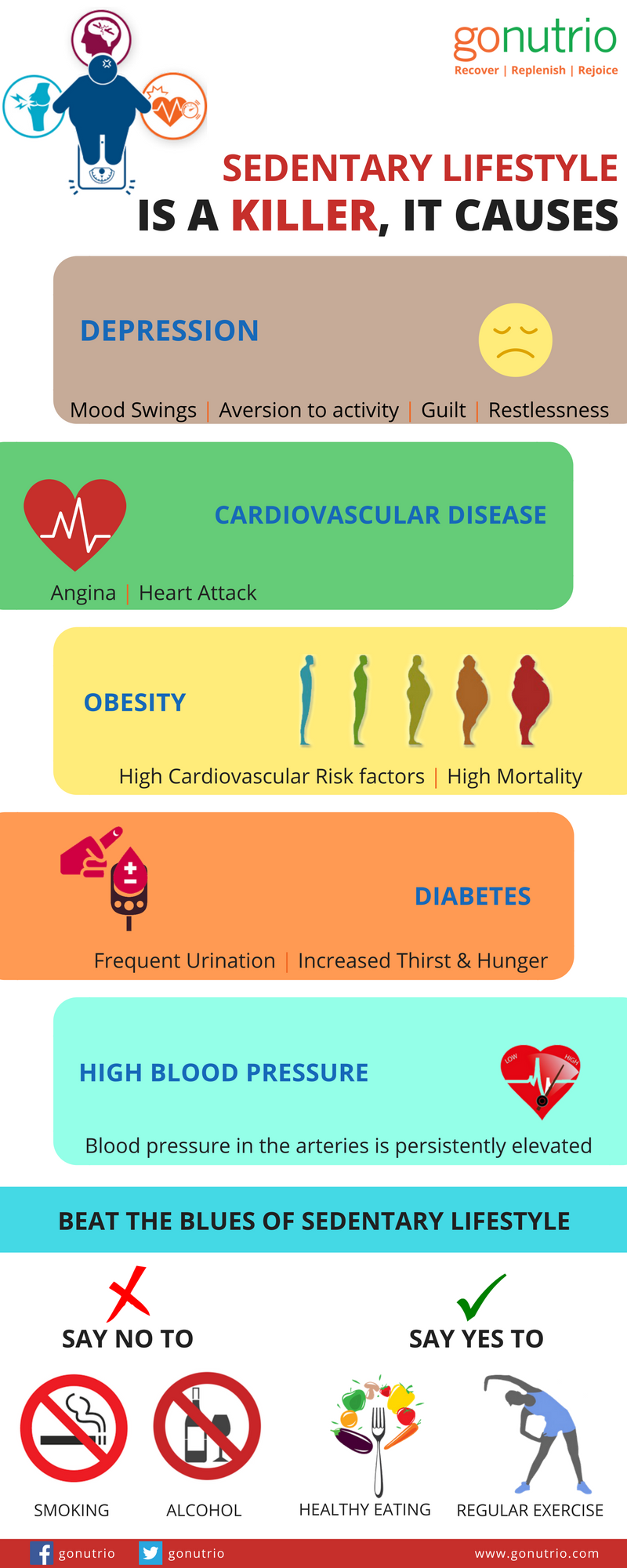 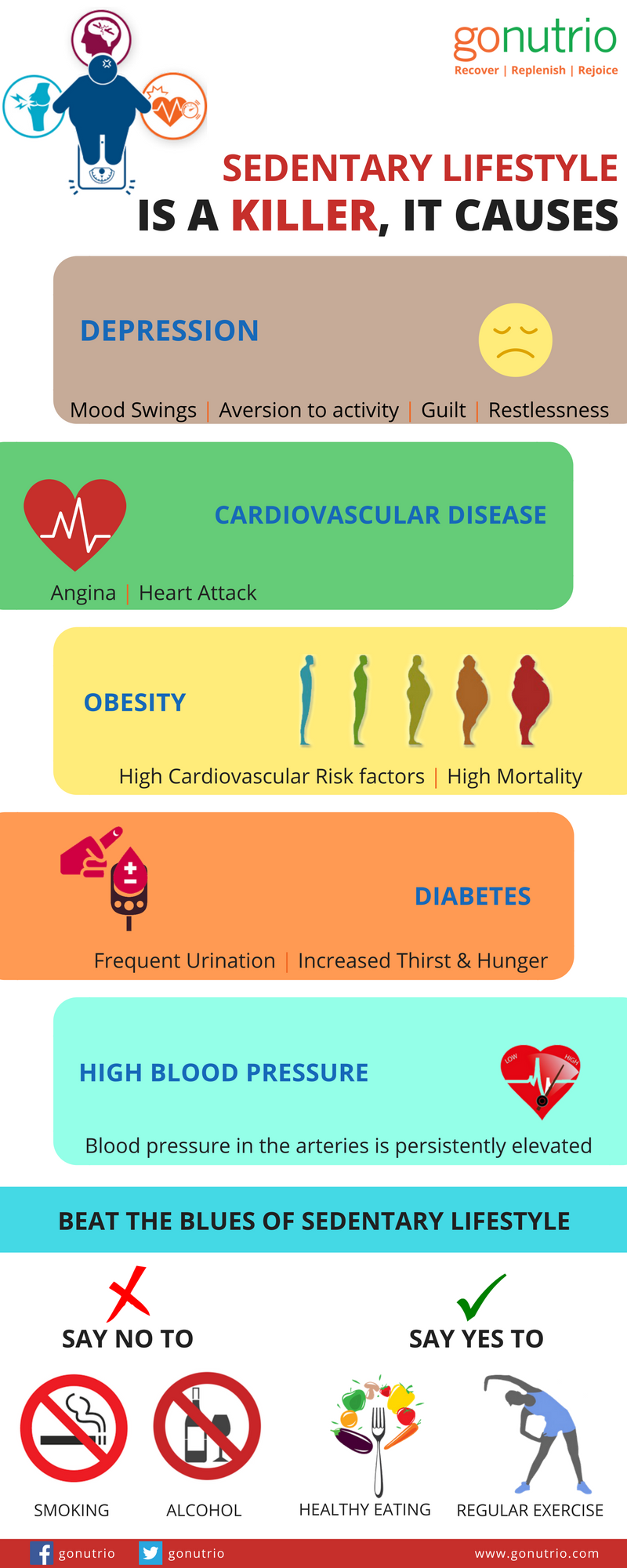 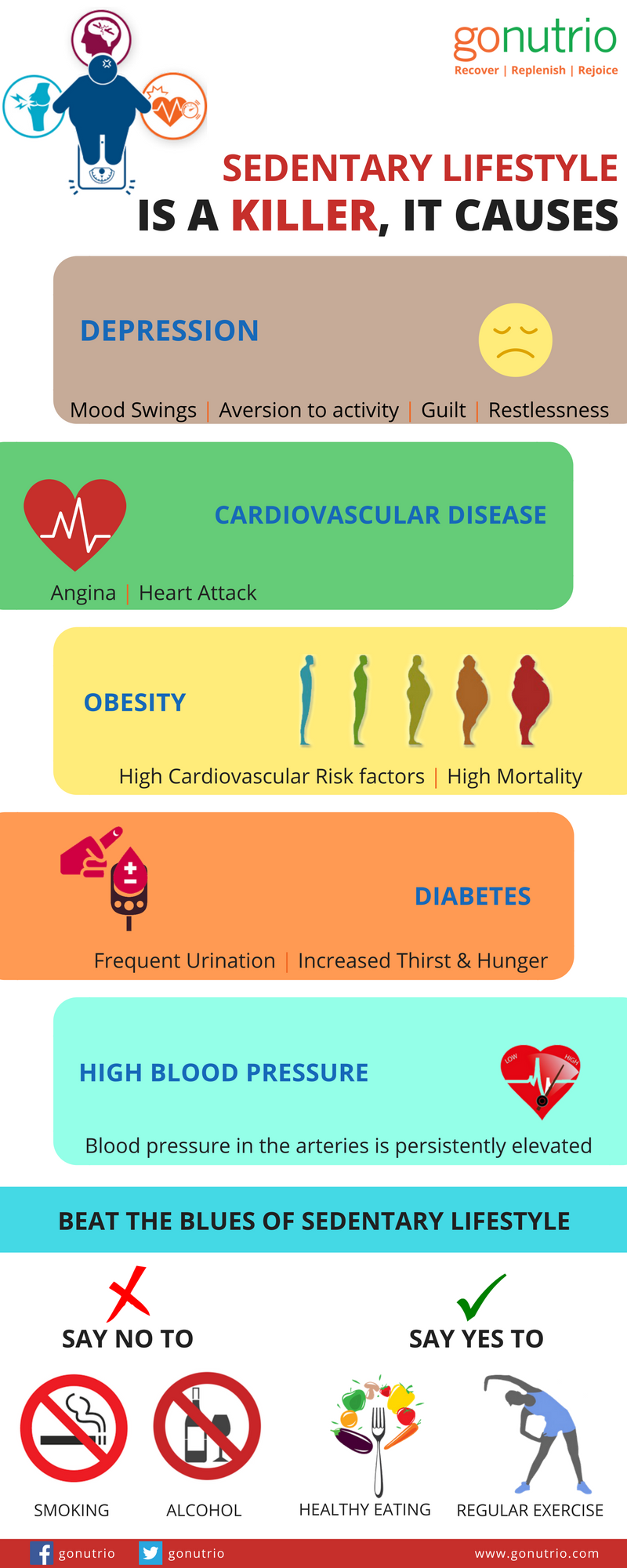 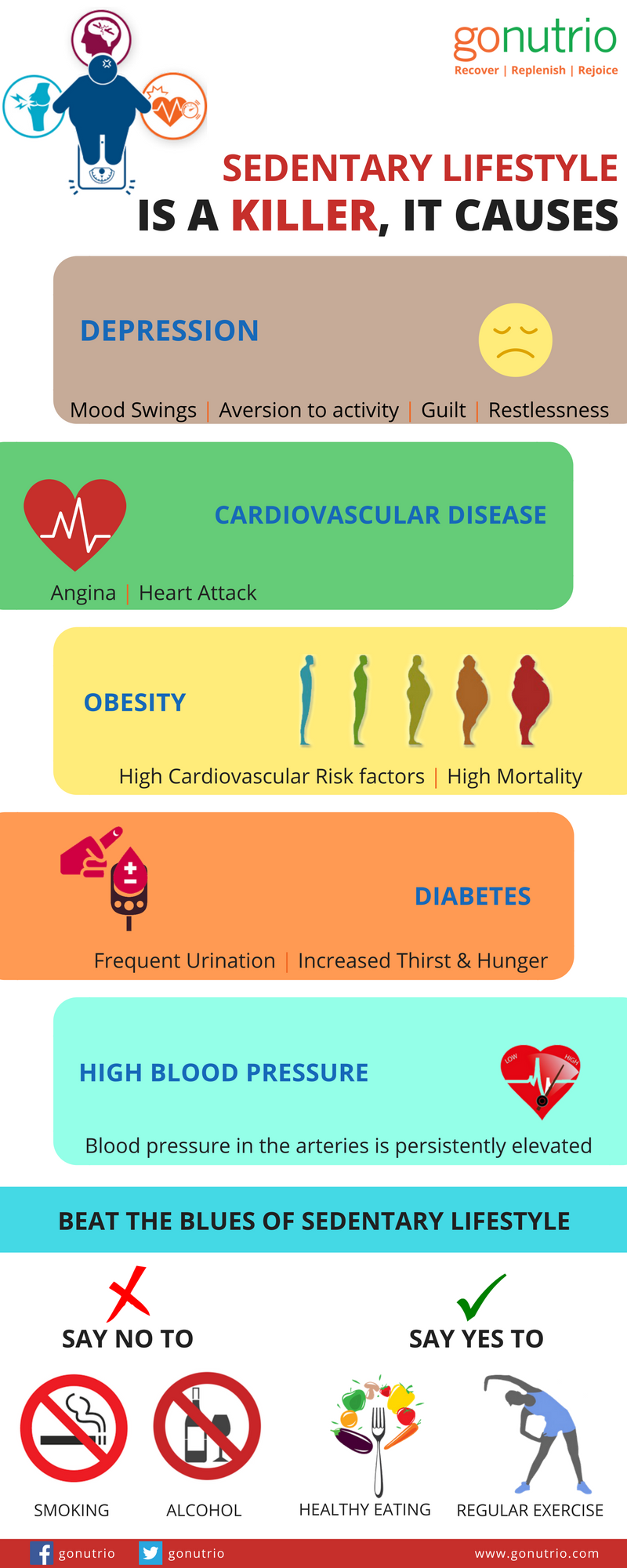 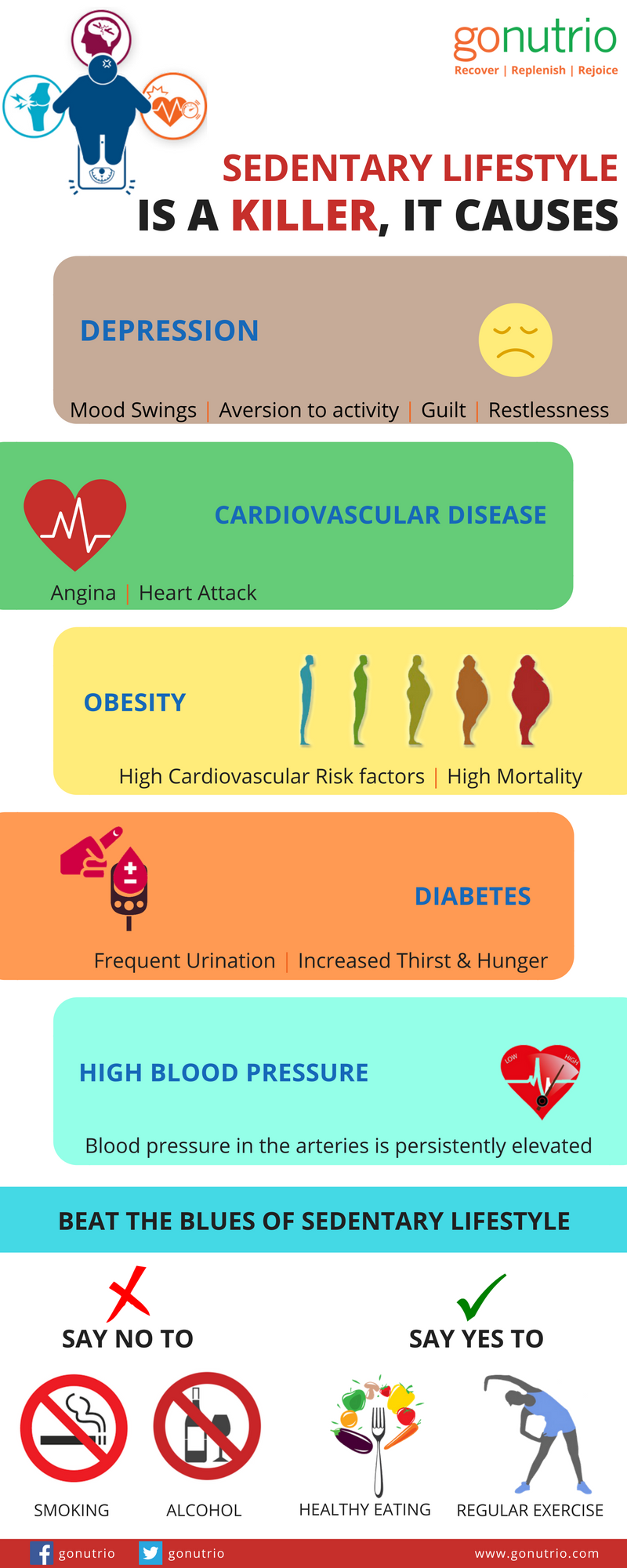 Other Effects
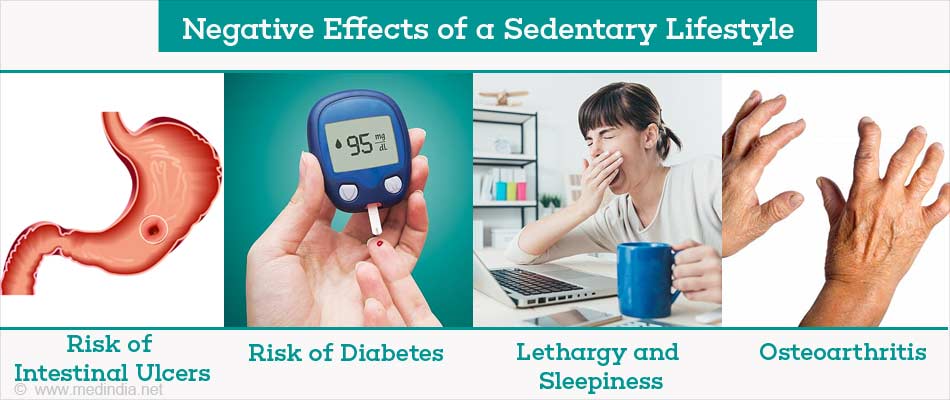 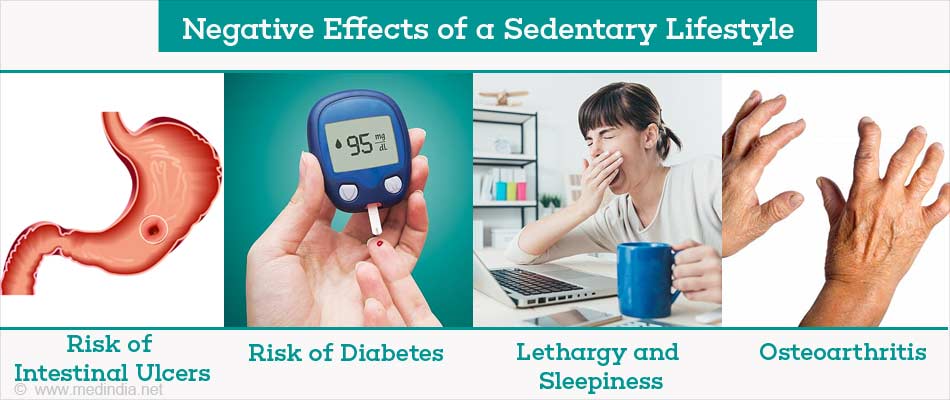 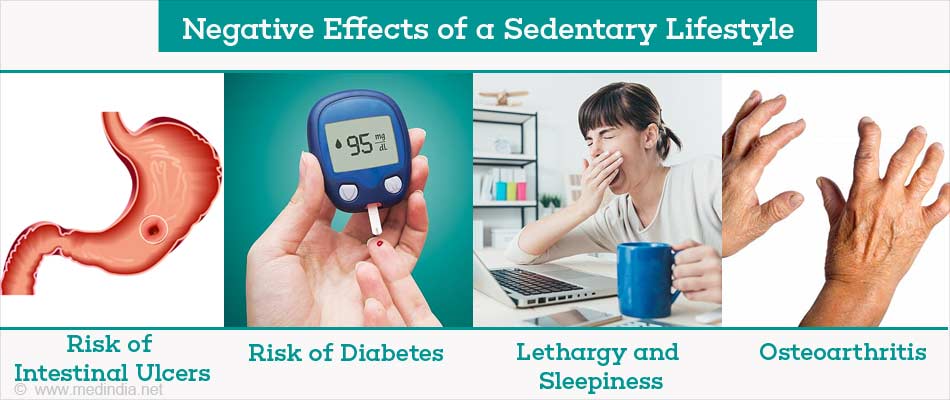 Television and Sedentarism
65% of Americans watch more than 2 hours of television everyday.
According to a study, there are 176 new cases of diabetes and 38 additional deaths from heart disease for every 2 hours Americans spend watching television.
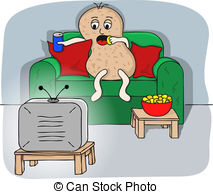 Why?
Affects food choices 
Linked to unhealthy diets
Too much sugar, soda, processed food and snacks
Foods in commercial promote unhealthy foods
Linked with social isolation
Leisure time is wasted sitting and not exercising
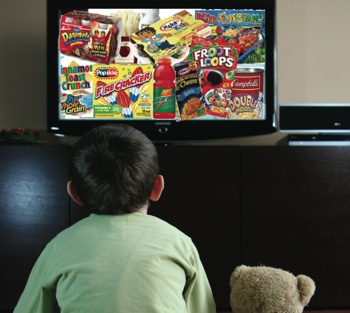 General Tips to Combat a Sedentary Lifestyle
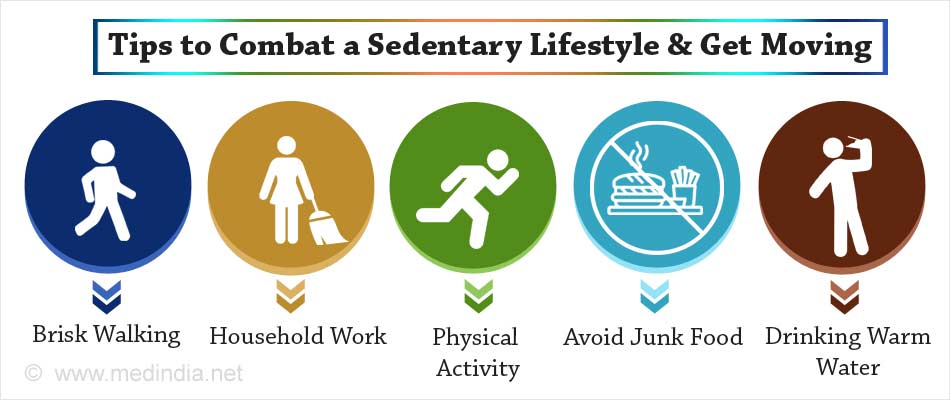 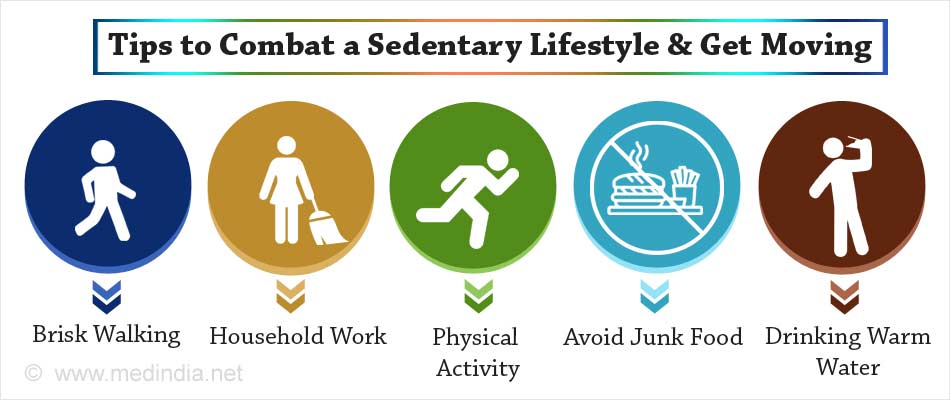 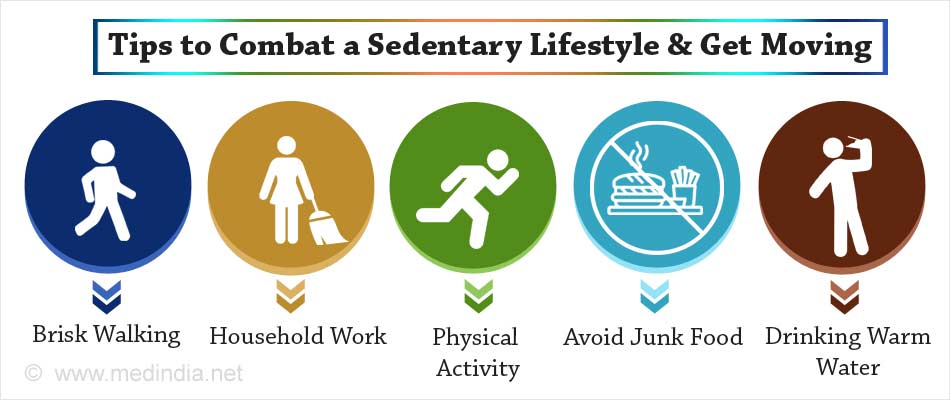 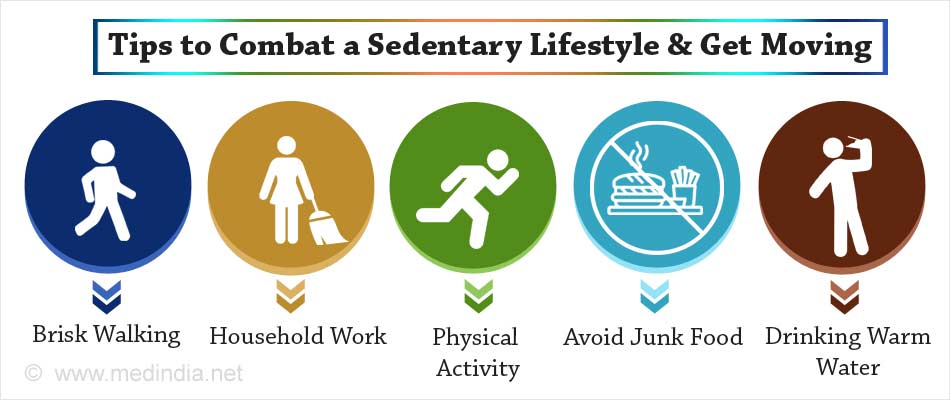 More Tips
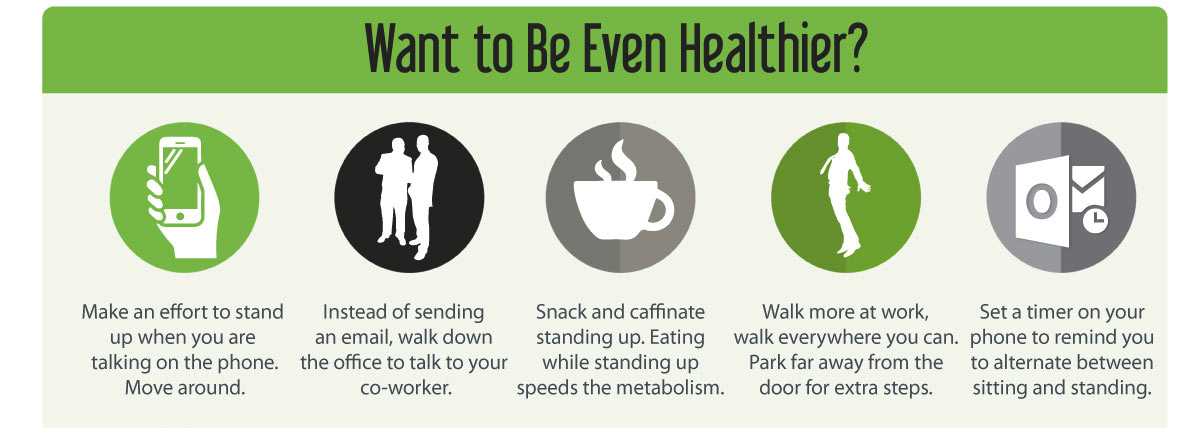 Interrupt your sitting 




Find somebody to motivate you to stick with an active life
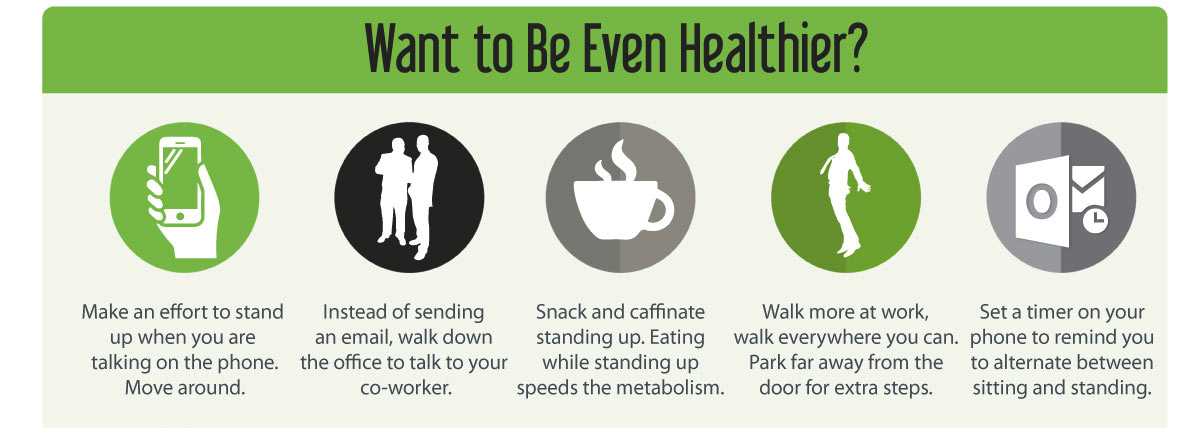 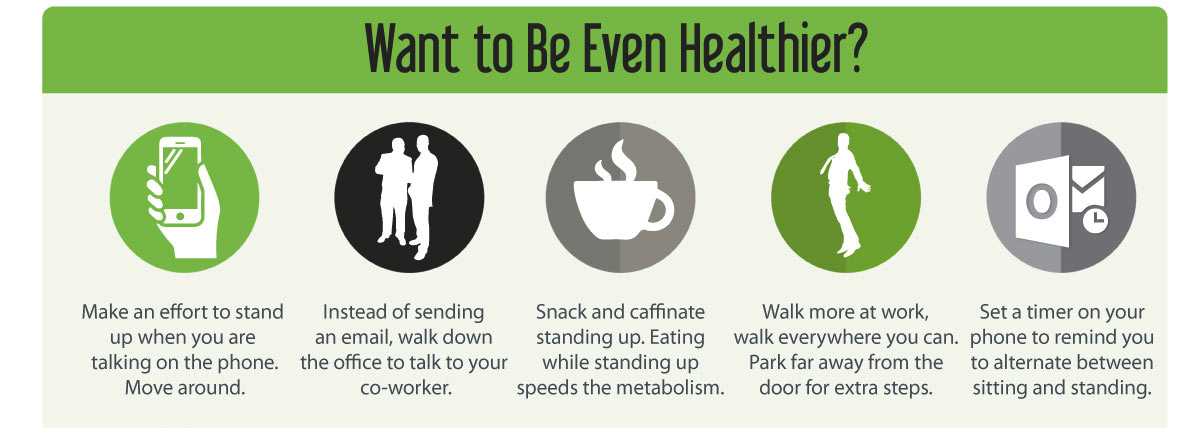 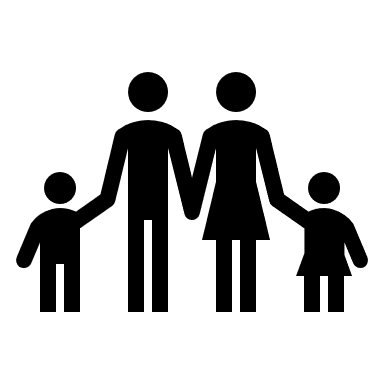 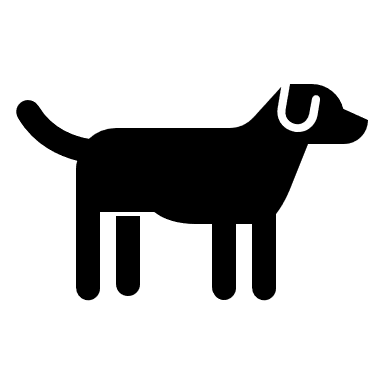 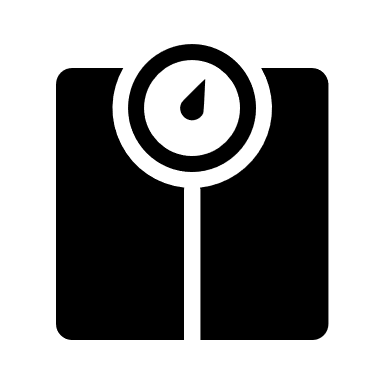 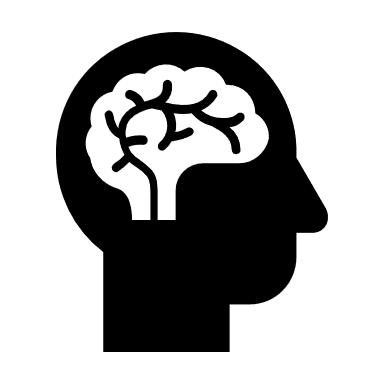 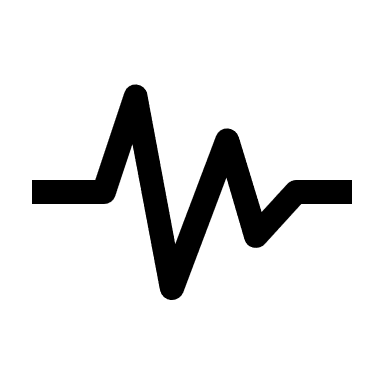 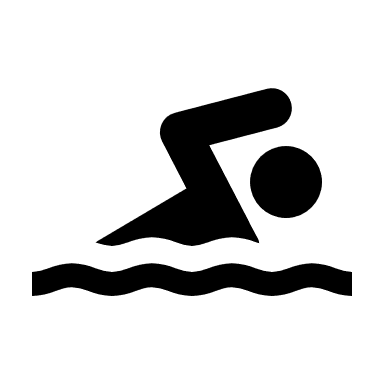 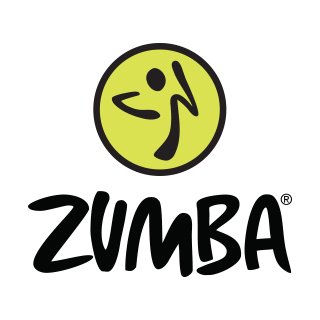 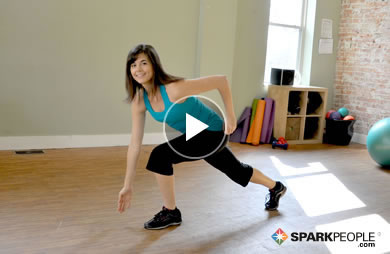 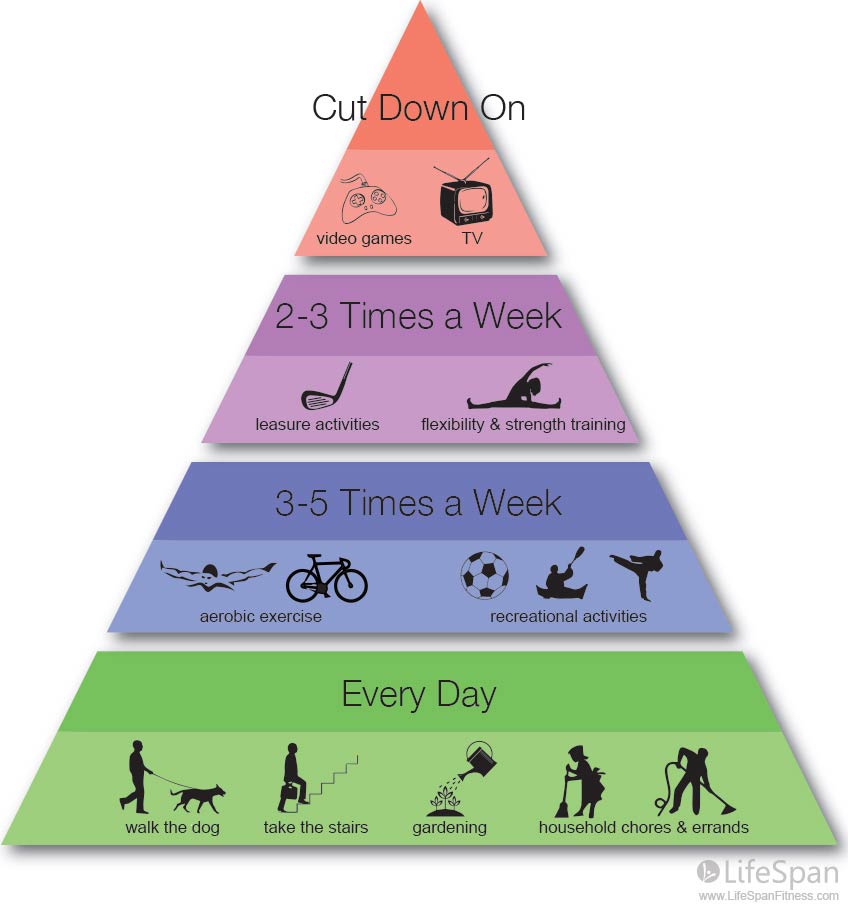